Статистика
Бракосочетаний
И разводов.
Егорова Зинаида
Егорова Екатерина
Андреева Анна
Дударенко Тома
Статистика браков и разводов в России
Долгая 
разлука
Физические
недуги
Материальное 
Неблагопол.
Алкоголизм,
наркомания
Объём
Варианта
Отсутствие
 детей
Сами супруги
Отсутствие
 квартиры
Родственники
270
Кратность варианты
60
40
210
160
150
20
1000
90
0.21
0.27
1
0.16
0.15
0.06
0.04
0.09
0.02
Частота
16
%
27%
21%
9
%
6
%
4
%
2
%
15
%
100
   %
Частота (%)
Причины разводов.
Мода: алкоголизм, наркомания.
Медиана: сами супруги.
Варианта
1-2 года
2-4 года
До 1 года
Объем
10-19 лет
5-9 лет
Более 20 лет
22
12
100 
человек
4
16
28
18
Кратность
     вар.
0.04
0.16
0.18
0.28
0.22
0.12
1
Частота
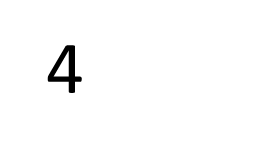 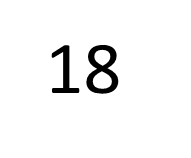 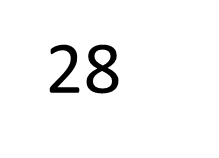 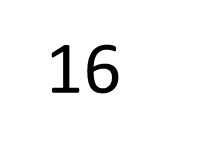 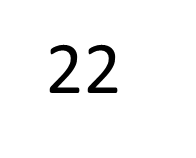 100
  %
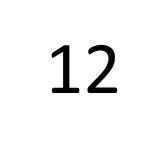 Кратность
     в %
%
%
%
%
%
%
Статистика разводов
по времени, прожитому вместе.
Мода: 5-9 лет.
Медиана: 5-9 лет.
Вывод.
Наибольшее количество разводов происходит в возрастном диапазоне  18-35 лет. Таким образом, в зону максимального риска попадают  молодые пары.
 Самым активным возрастом для заключения браков является период от 25 до 29 лет среди мужчин и от 20 до 24 лет среди женщин.
 Что касается разводов, то наиболее критичным возрастом для мужчин является возраст от 30 до 34 лет – на него приходится 11,8% от общего числа разводов, для женщин – 25-29 лет (16,8%).
 Особенно уязвим супружеский союз в первые 4 года брака: на этот период приходится почти 40% разводов.
 В 64% случаев суд предлагает разводящимся подумать и даёт на это несколько месяцев. Забирают заявление о разводе около 7% супругов.
 В 68%  случаев подают на развод женщины (в Москве – 80%). Женщины превалируют в возрасте до 50 лет, особенно при этом активны молодые женщины. После  50 -  чаще инициатором развода выступают мужчины.
 Подводя итог этим статистическим данным, приходим к выводу, что брак- это не пожизненное заключение в клетке для двоих.
КОНЕЦ!

Спасибо за
Внимание!